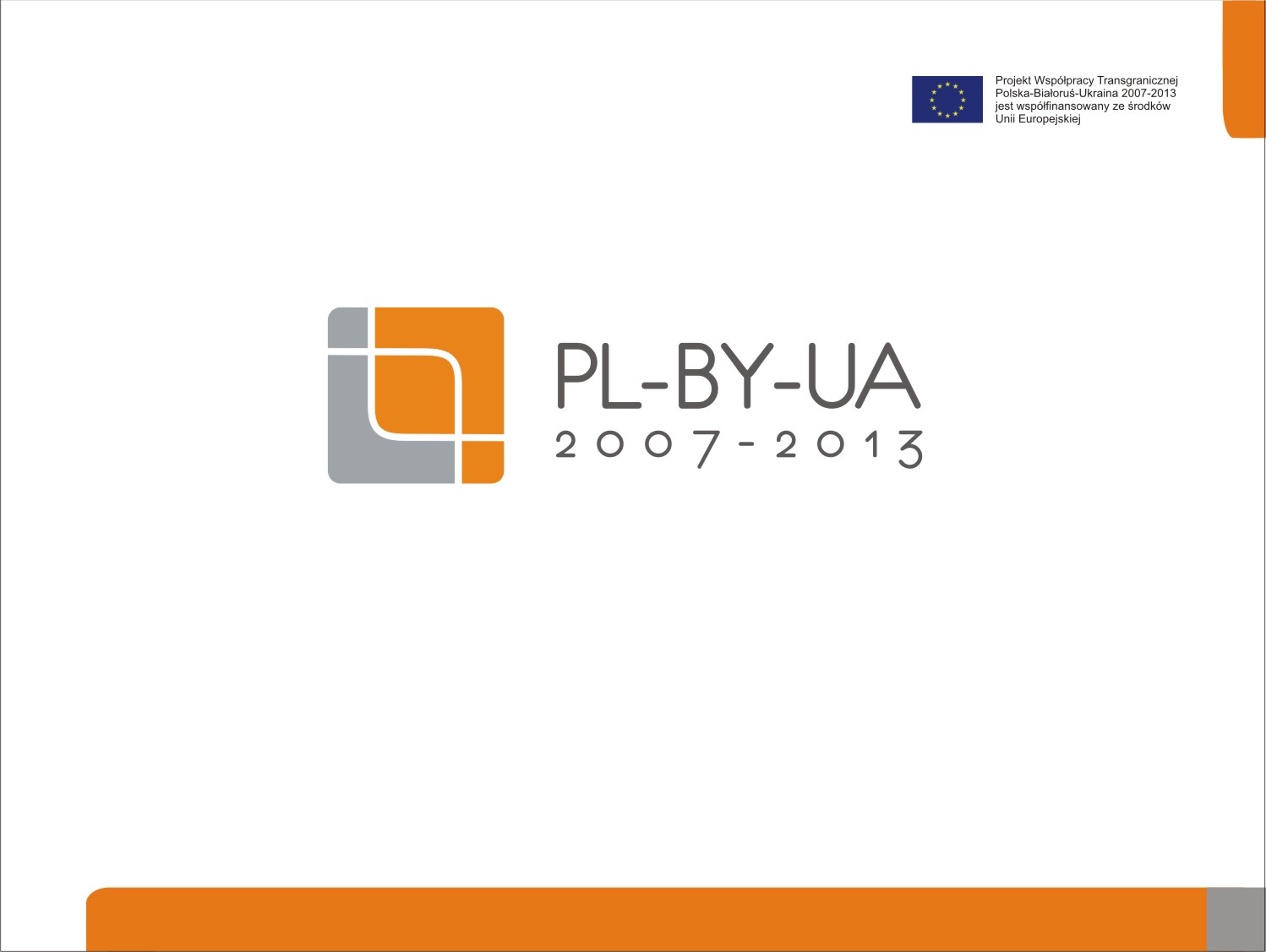 GOŚĆ NIEPEŁNOSPRAWNY W MUZEUM 
dobre praktyki i praktyczne przykłady
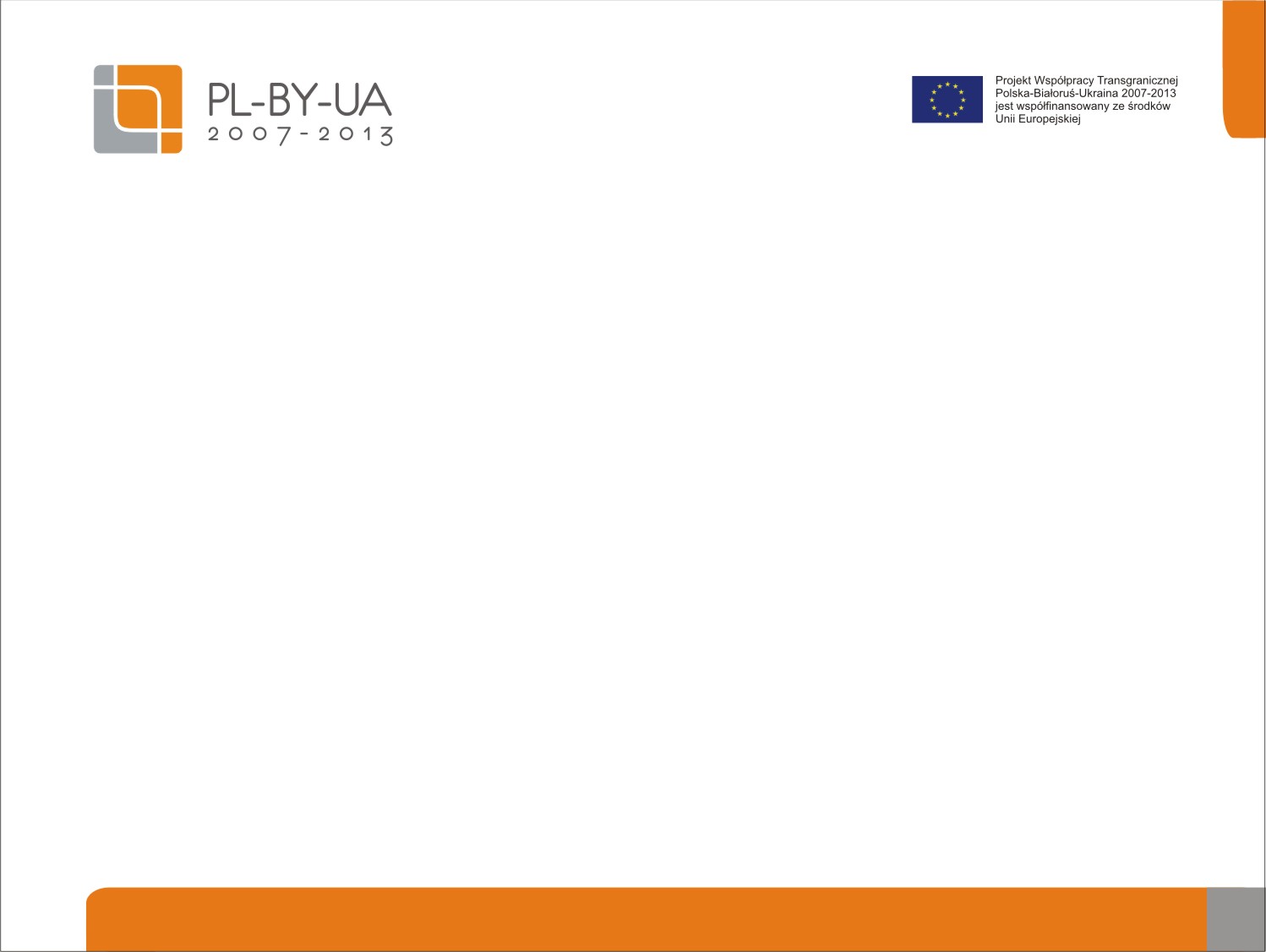 Wykluczenie widzów muzeum i galerii - konsekwencja praktyki organizowania i prezentowania wystaw, która uniemożliwia osobom z niepełnosprawnością samodzielny, satysfakcjonujący i komfortowy odbiór prezentowanych zbiorów.
Można dużo zrobić mając dobre chęci i niezbyt wiele pieniędzy.
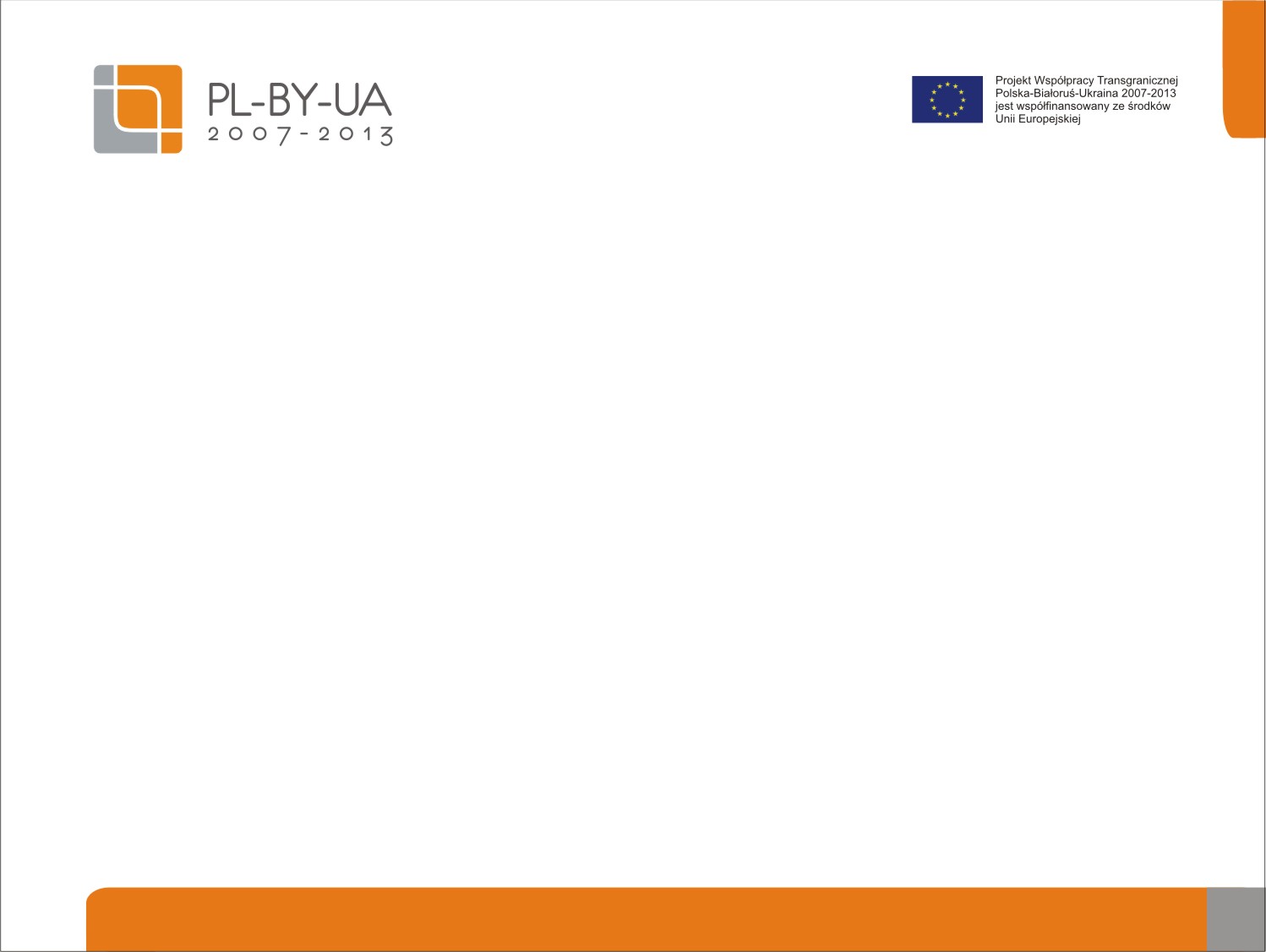 Architektura i rozwiązania techniczne
Jaki zakres dostosowania muzeum?
z punktu widzenia osób zarządzających muzeami 
z punktu widzenia zwiedzającego 

Dostępność muzeum: mieszkanie --> przystanek transportu publicznego lub parking --> środek transportu publicznego lub samochód --> przystanek transportu publicznego lub parking --> muzeum. 
Wystarczy, że tylko jeden z elementów tego łańcucha nie będzie odpowiednio dostosowany, aby uniemożliwić skorzystanie z oferty muzeum.
Dostępność zewnętrzną obiektu dzielimy na dwie strefy:
przestrzeń leżąca poza obszarem należącym do muzeum, w której możliwość podjęcia stosownych działań jest znacząco ograniczona;
przestrzeń należąca bezpośrednio do muzeum.
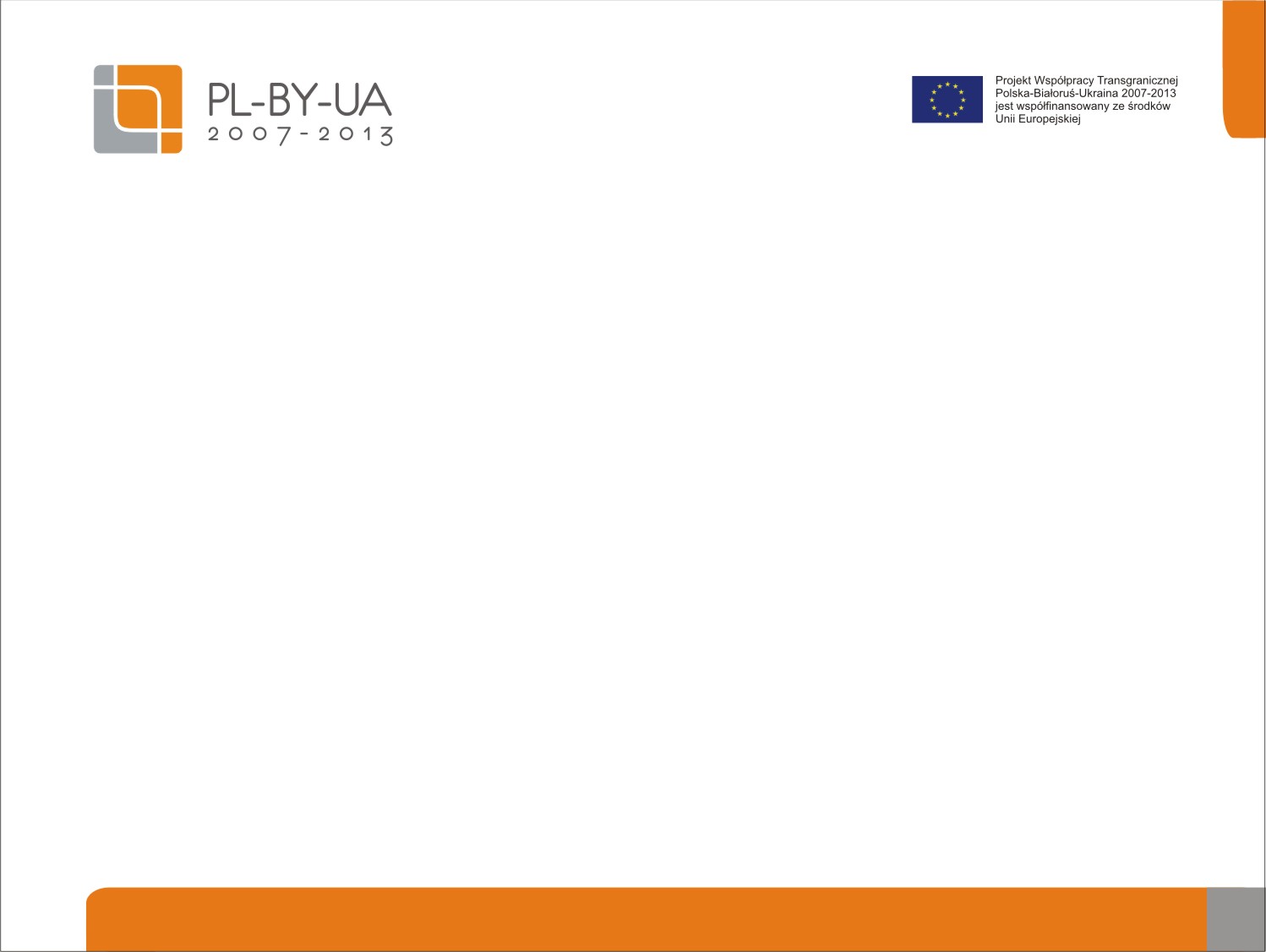 Cechy obiektów podlegające dostosowaniu:
otoczenie budynku
dojście do budynku
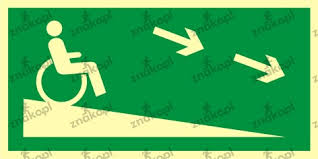 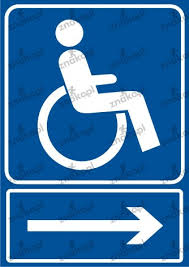 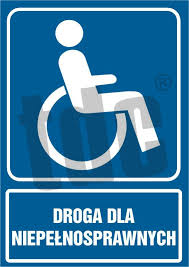 Wejście do budynku
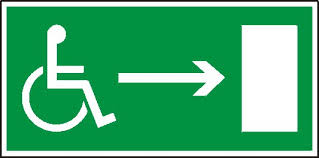 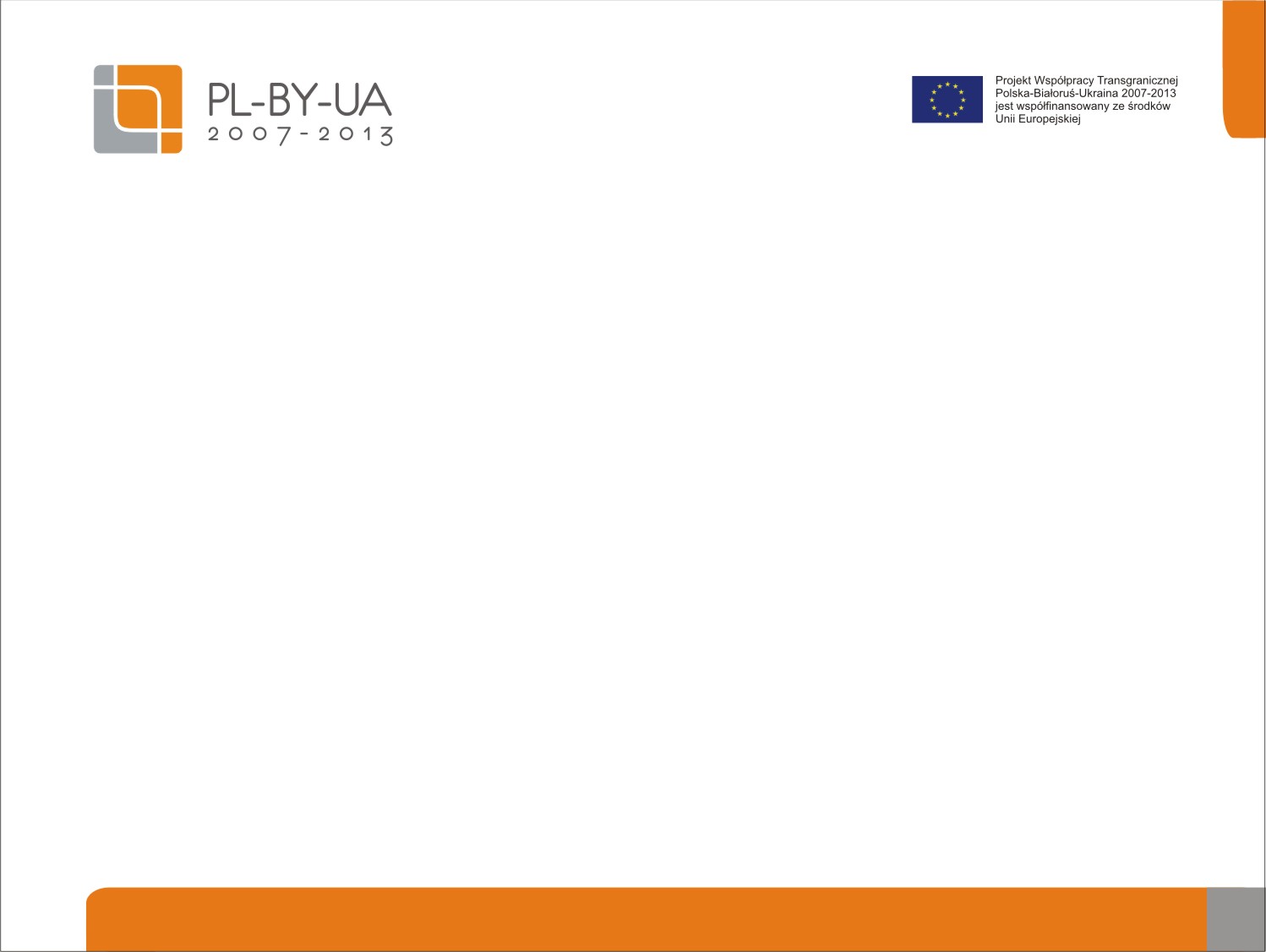 Cechy obiektów podlegające dostosowaniu:
obsługa
winda
zaplecze sanitarne
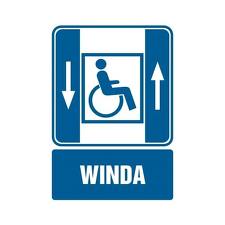 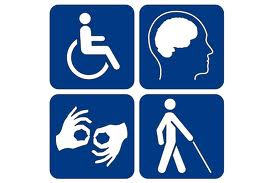 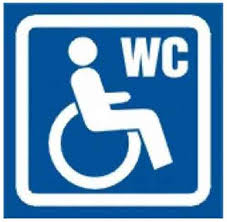 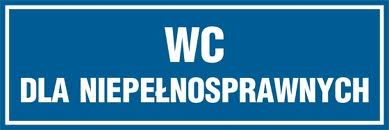 system informacji
pomoce techniczne
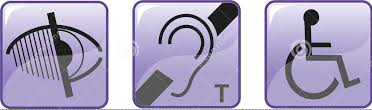 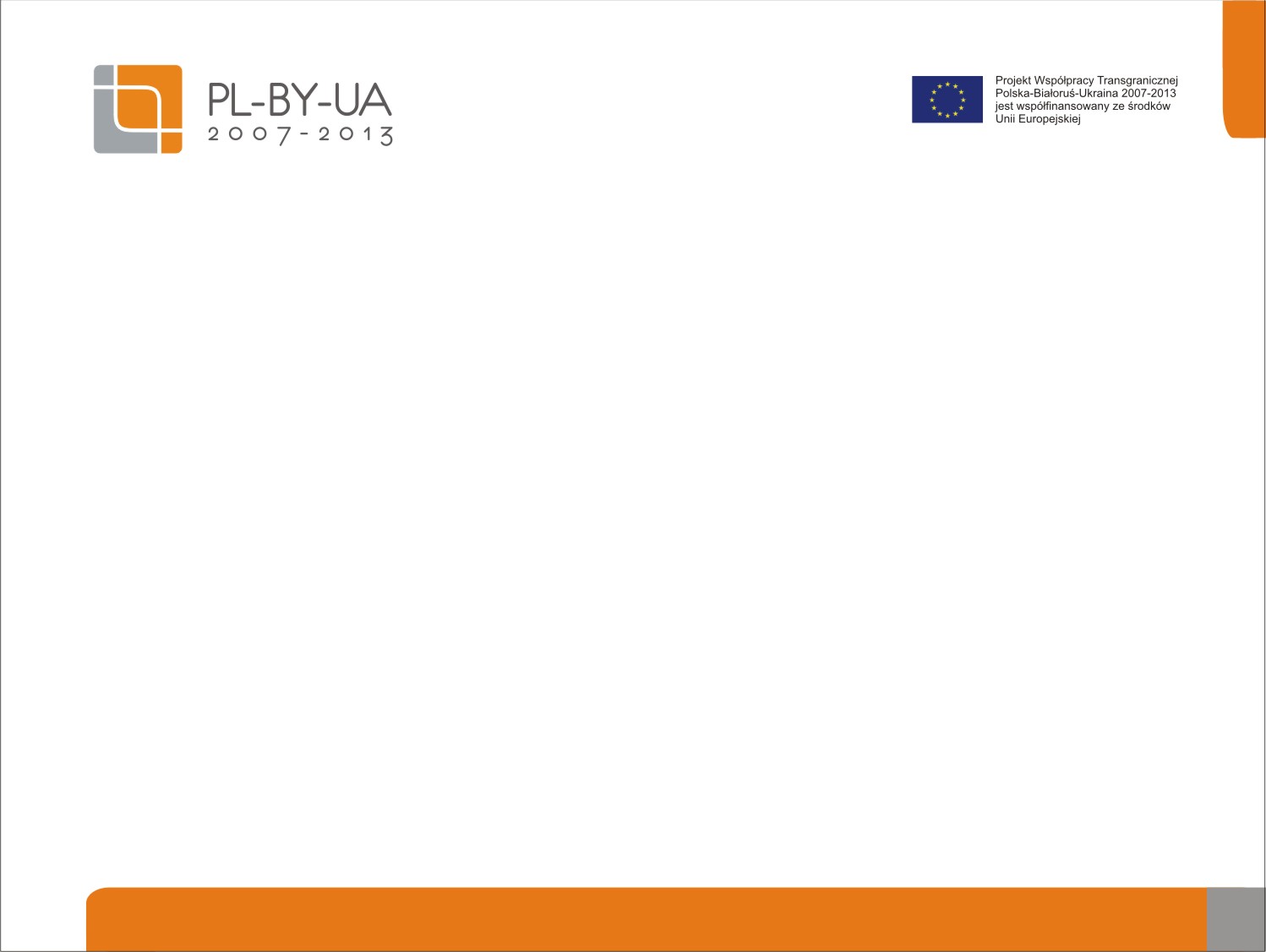 Cechy obiektów podlegające dostosowaniu:
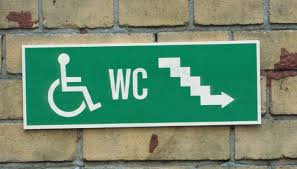 NIE 
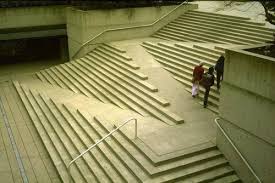 TAK 
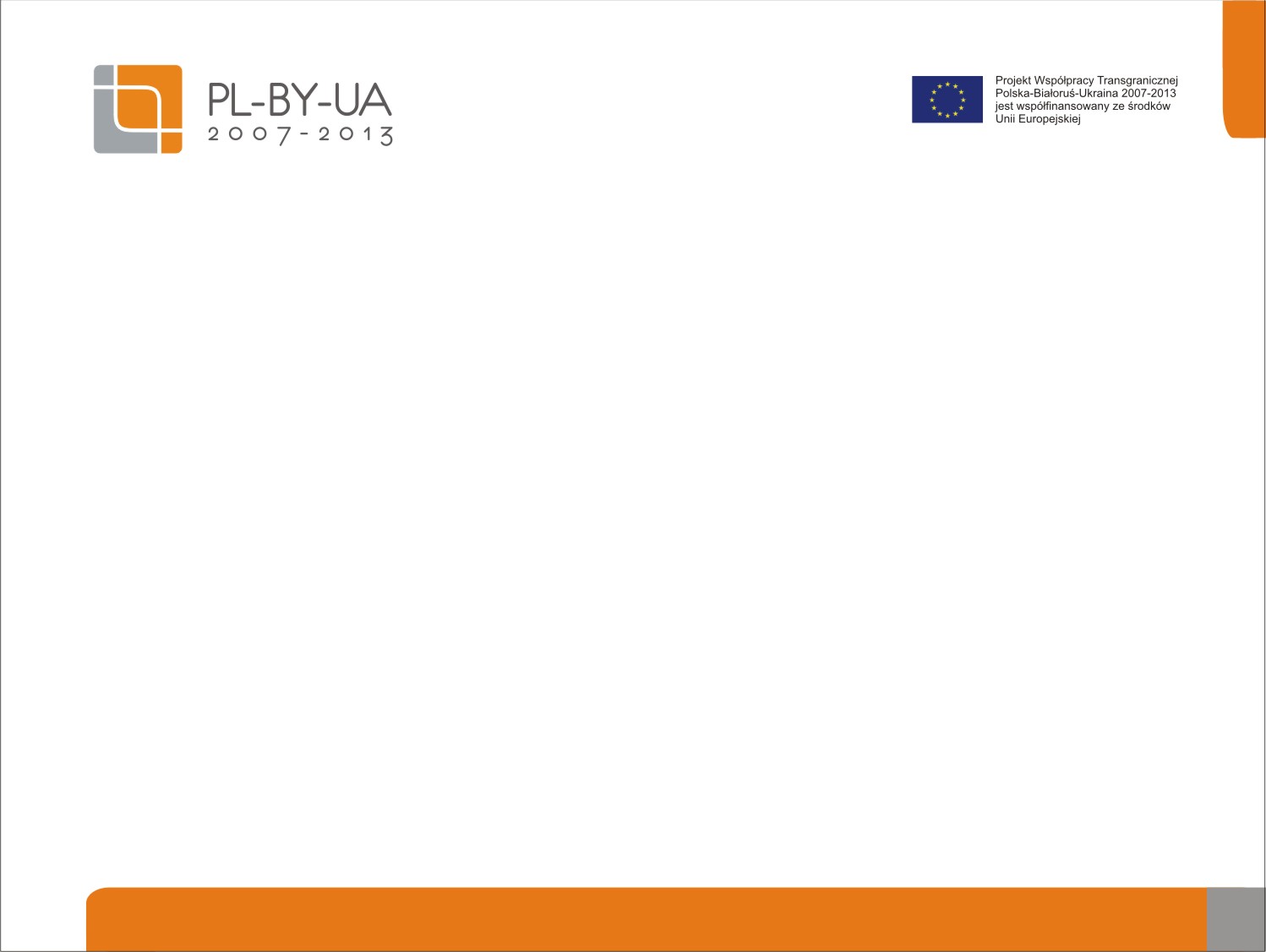 Strona internetowa muzeum dostępna dla wszystkich
WCAG 2.0 (A, AA, AAA)
Web Content Accessibility Guidelines -  wytyczne dotyczące ułatwień w dostępie do treści publikowanych w internecie.
Zawiera wskazówki jak budować serwisy internetowe dostępne dla wszystkich. 
W WCAG szczególnie ważna jest dostępność informacji dla osób z niepełnosprawnościami, ale doświadczenie wskazuje, że dostępność jest ważna z uwagi na wszystkich użytkowników internetu.
Dobre praktyki wypracowane w ramach projektu Stowarzyszenia Przyjaciół Integracji:
http://www.dostepnestrony.pl/
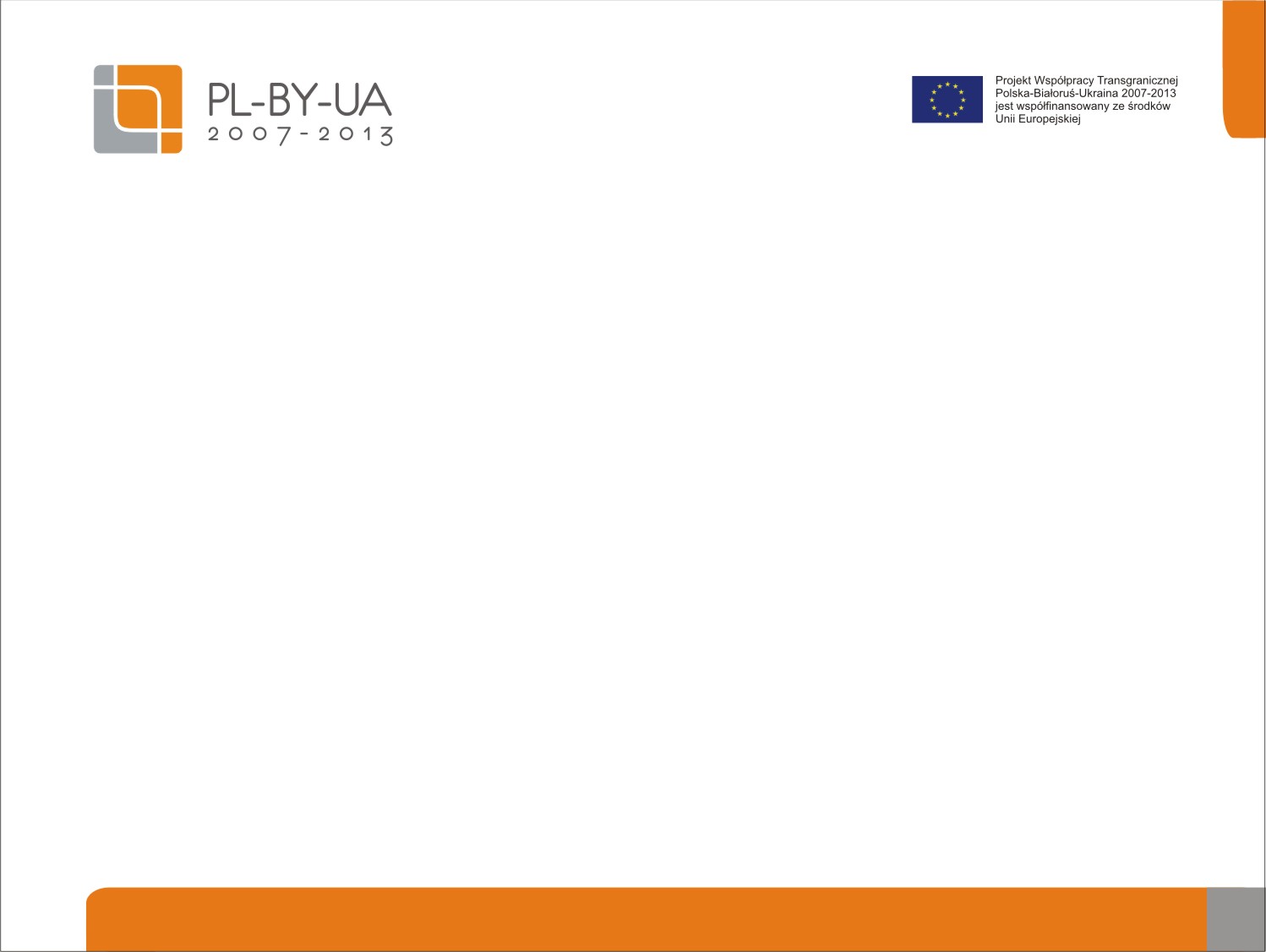 Gość z niepełnosprawnością słuchu w muzeum
Do zniesienia barier w komunikacji z osobami z problemami słuchu możemy zastosować różne rozwiązania w zależności od potrzeb gości muzeum oraz prezentowanej oferty. 

Udostępnienie ekspozycji dla osób z niepełnosprawnością słuchu: 
określenie treści, które muzeum chce zaoferować 
kto będzie odbiorcą tej oferty
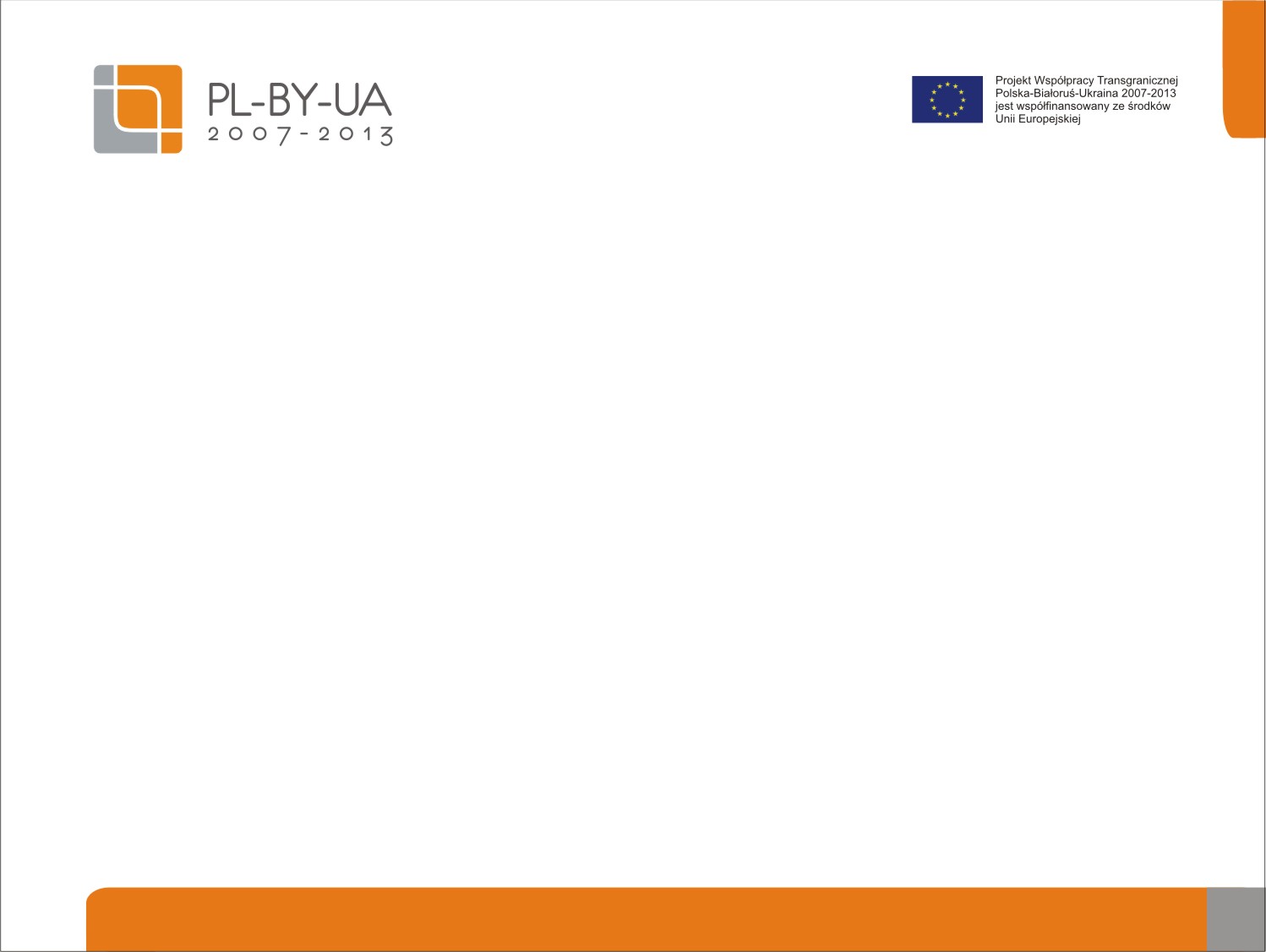 Gość z niepełnosprawnością słuchu w muzeum
klasyfikacja osób z wadą słuchu
metody i rodzaje udogodnień 
przewodnicy 
komunikacja
wskazówki dla pracowników muzeum
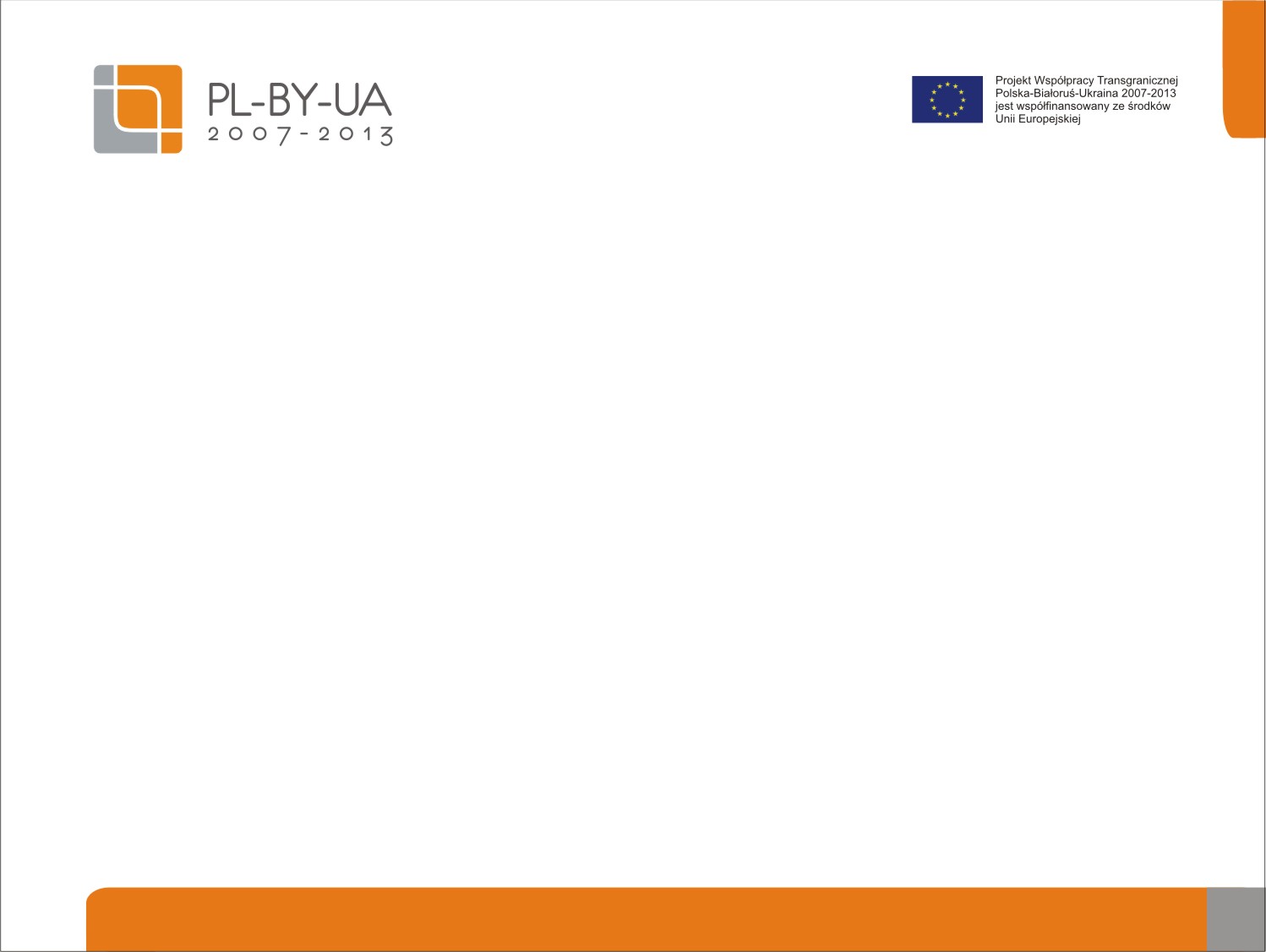 Gość z niepełnosprawnością ruchową
nie tylko podjazdy
obrazy, gabloty, urządzenia interaktywne 
miejsca siedzące
akcja ewakuacja
pies w muzeum
pomagać? nie pomagać? jak pomagać?
kontakt bezpośredni
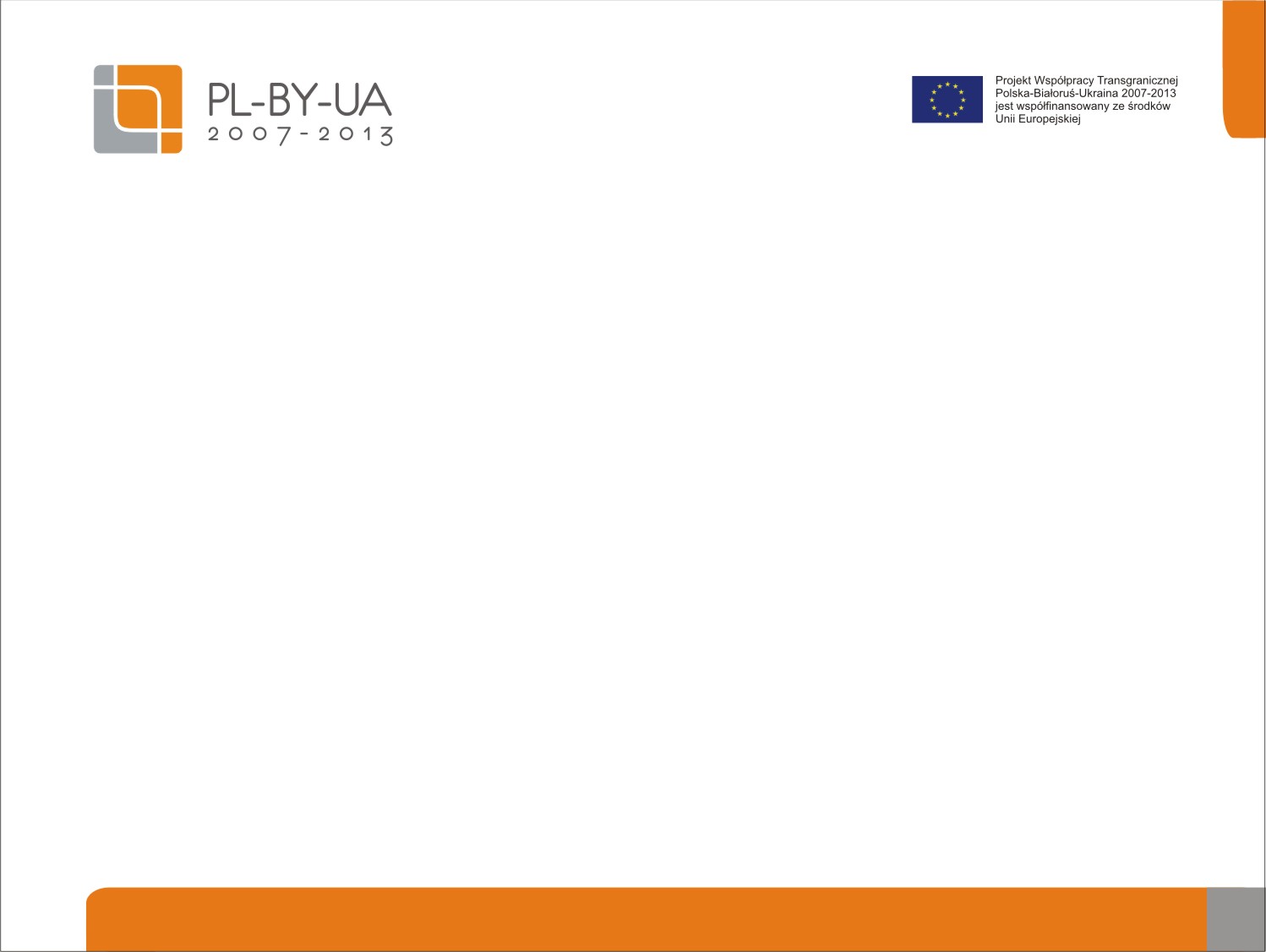 Gość z niepełnosprawnością wzroku
Najwygodniejsze
audiodeskrypcja
dotknąć oryginału

Moment poznania
opis ogólny i wybrane, istotne szczegóły dzieła
kontekst z historii sztuki

Informacja mile widziana
za chwilę wystawa
wystawa czeka
audiodeskrypcja – sztuka opowiedziana
dotknięcie sztuki
litery pod palcami
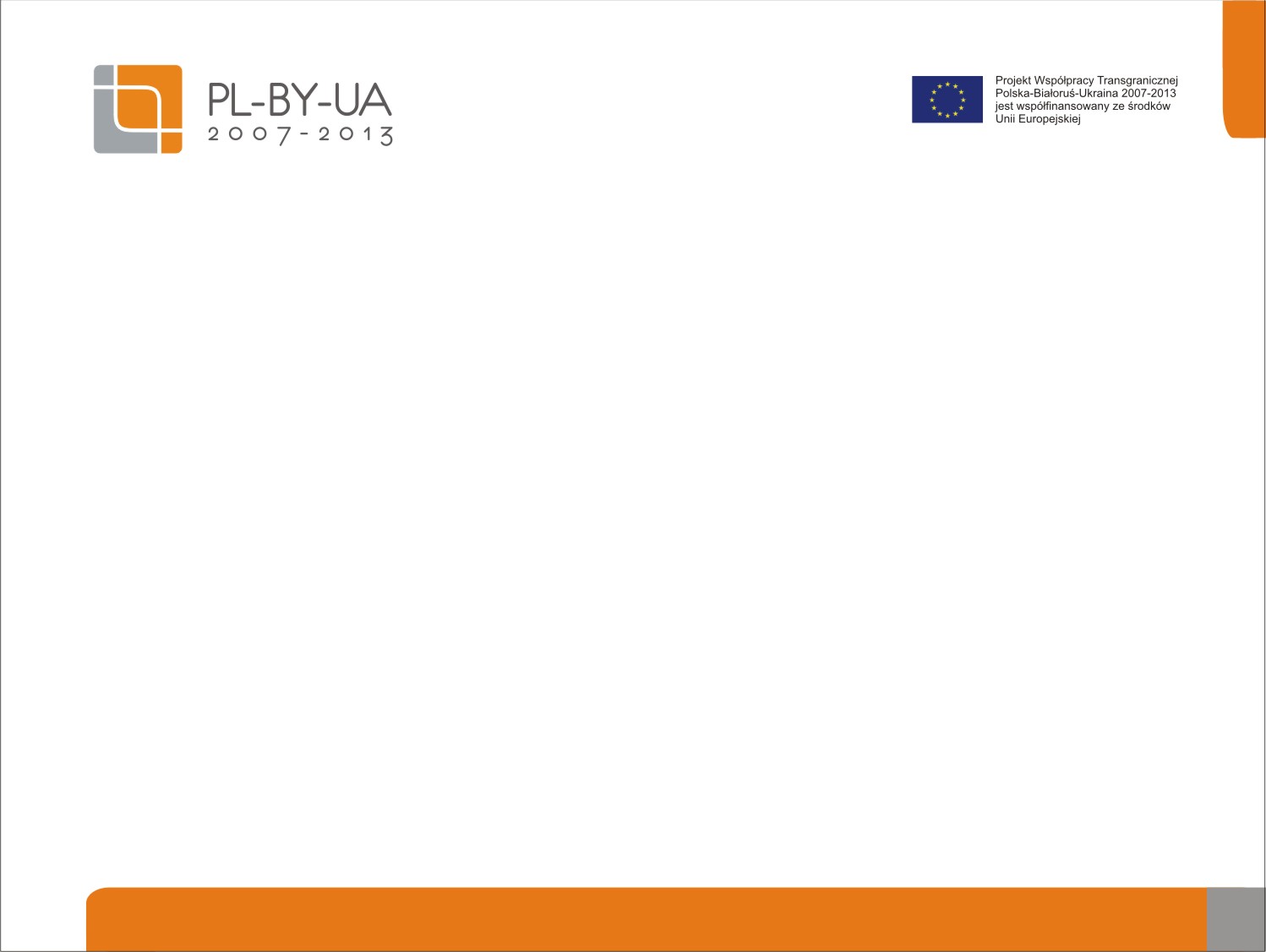 Gość z niepełnosprawnością wzroku
Najważniejsze zasady postępowania z osobami z niepełnosprawnością wzroku
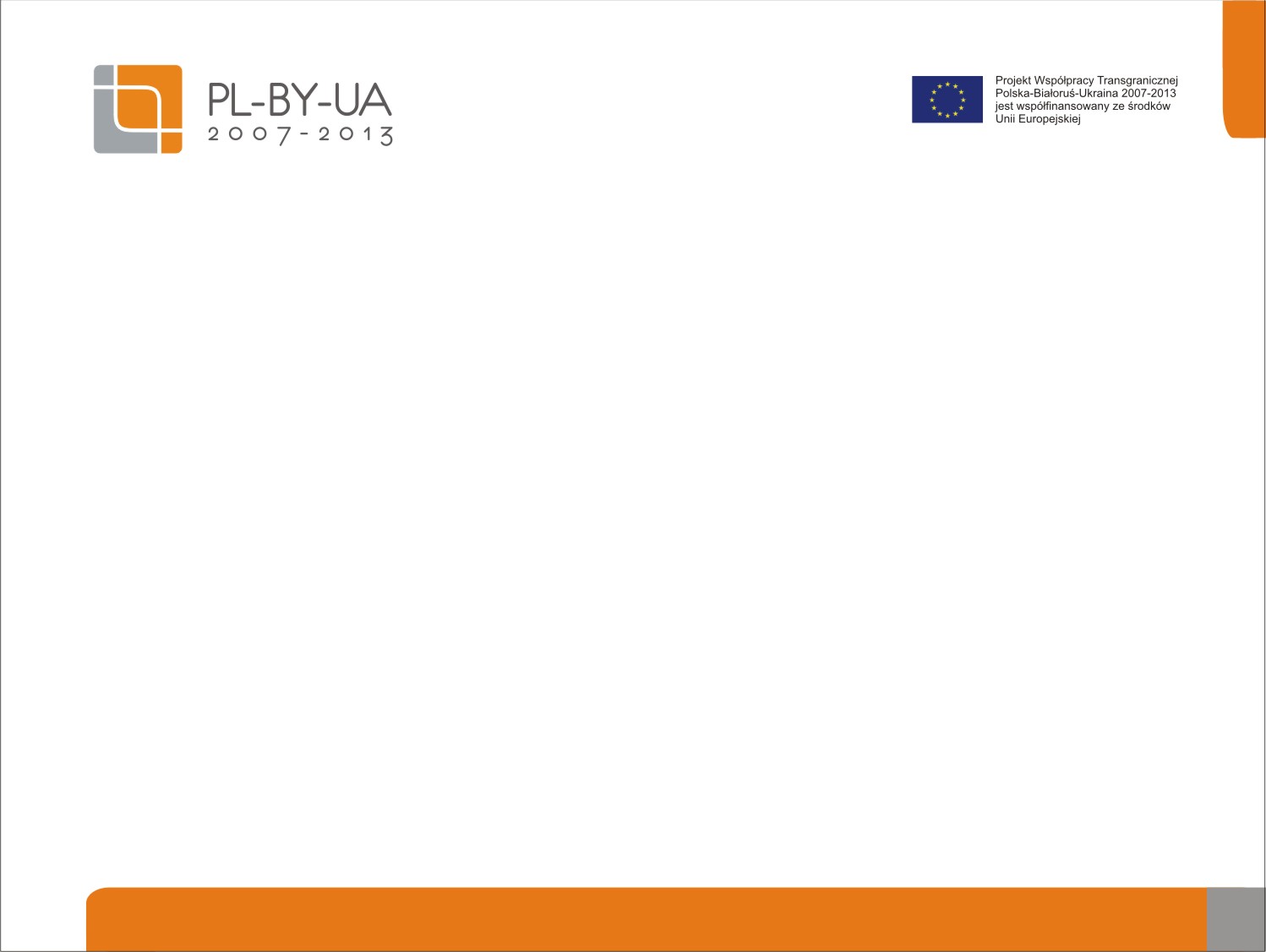 Dziękuję za uwagę
Tomasz Wasielewski, 0 606 77 62 64
Związek Rodowy Dzieduszyckich herbu Sas
Instytut Przestrzeni Obywatelskiej Pro Publico Bono
Dyrektor Działu Usług Eksperckich Fundacji INTEGRACJA

W prezentacji wykorzystano materiały opracowane przez 
NIMOZ „ABC Gość niepełnosprawny w muzeum” oraz  Fundację INTEGRACJA